Wellness Day 2020Viruses, Epidemics & Pandemics
Nina Patel, MD
Associate professor
Division of pulmonary, allergy & Critical care
Columbia University
[Speaker Notes: Good morning everyone. 
Thanks for having me today. 
I’ll be discussing viruses, epidemics and pandemics, with a focus on the current pandemic, Covid 19. . .]
Objectives
Definitions
Disease Transmission
SARS CoV2 (i.e. COVID 19) 
What is it and what does it do? 
SARS CoV2/CoVID 19 
What do we do next?
[Speaker Notes: What we’ll do over the next half hour or so, is review a few things. First, some basic definitions, then a brief discussion of how disease are transmitted. 
We’ll spend a lot of our time discussing the SARS CoV2 virus, also known as Covid 19.]
Epidemics/Pandemics/Contagions
https://www.rottentomatoes.com/m/contagion_2011
[Speaker Notes: So to start off, other than a terror inducing movie on Netfix, what are epidemics/pandemics and contagions?]
Definitions
Contagion
The transmission of a disease by direct or indirect contact
Epidemic
An outbreak of disease that spreads quickly and affects many individuals at the same time
Pandemic 
An outbreak of a disease that occurs over a wide geographic area and affects an exceptionally high proportion of the population
“Exactly when enough places have enough infections to declare one          (A PANDEMIC) isn’t a black-and-white decision. But generally, the WHO is looking for sustained outbreaks on different continents.”
-https://apnews.com
https://www.merriam-webster.com/dictionary/
[Speaker Notes: A number of definitions exist in the ether, so I tried to keep it straightfoward and use the merriam webster dictionary definitions. . .]
Is CoViD 19 a pandemic?
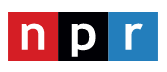 [Speaker Notes: There is no standard definition. Pandemics trigger, generally a national response that is often dramatic and involves forced closings of mass gatherings/public events and surge procedures etc. in hospitals. . .]
Prior Pandemics in History?
430 BC - Athens, during the Pelopennesian War
Possibly typhus, contributed to Athens defeat by Sparta
165 AD – The Antonine Plague
Possibly smallpox, spread through the Roman empire and led to the death of Marcus Aurelius
1350 – The Black Death, Bubonic Plague
Death of 1/3rd of the world’s population
1918 - Spanish Flu 
Death toll: 20 to 50 million; 1-3% of the world’s population
1981 – 2012 - HIV/AIDS 
Death toll: 36 million
2009 – H1N1 (Swine Flu)  
Death toll: ~151 to 575,000 (0.02% CFR)
11-21% global population affected
https://www.mphonline.org/worst-pandemics-in-history/
https://www.history.com/topics/middle-ages/pandemics-timeline
[Speaker Notes: Population in 1300 ~ 443 million -> 350 million post pandemic 
Typhus- Rickettsia prowazekii- transmitted through lice
Smallpox- viral, transmitted through
Plague- bacterial, transmitted via fleas and rodents]
Objectives
Definitions
Disease Transmission
SARS CoV2 (i.e. COVID 19) 
What is it and what does it do? 
SARS CoV2/CoVID 19 
What do we do next?
What organisms cause pandemics?
Bacteria – e.g. Yersinia pestis, Vibrio cholera
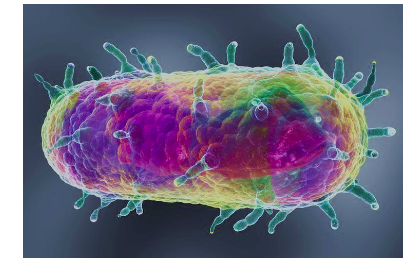 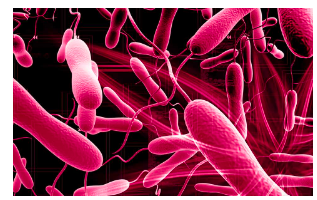 https://www.creative-biolabs.com/vaccine/vibrio-cholerae-as-vaccine-vectors.htm
https://www.creative-biolabs.com/vaccine/yersinia-pestis-vaccines.htm
[Speaker Notes: Bacteria- single cell organisms
Yersinia- GNR, enterobacter family; Vibrio cholera – GNR]
What organisms cause pandemics?
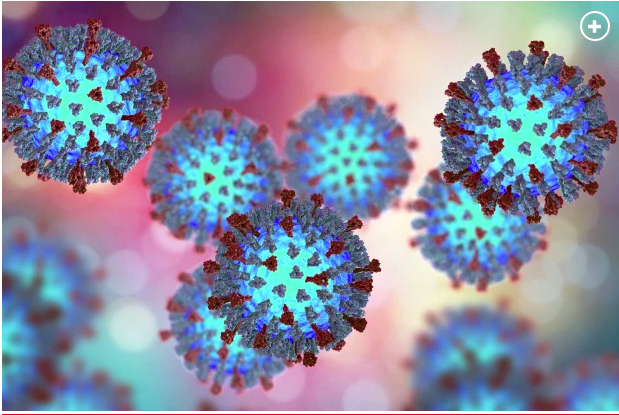 Viruses – e.g.  Influenza, Smallpox, Measles
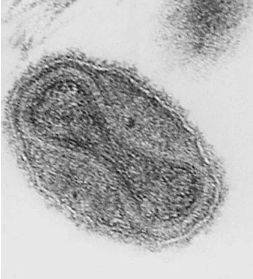 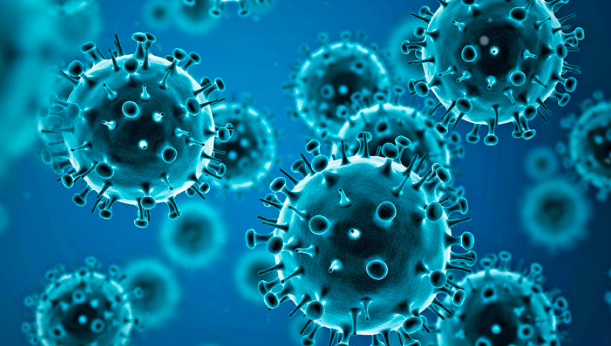 Measles
Rubeola virus
Small pox
Variola virus
Influenza
https://hospitalcmq.com/diseases-and-conditions/what-is-the-flu-ten-things-to-know/
https://time.com/4020708/smallpox-last-death/
[Speaker Notes: Viruses- genetic information + a protein shell (not actual living organisms) -> invade healthy cells and multiply 
Influenza – multiple carriers across mammals though also avian carriers. Classically, avian strains don’t cross to humans, though transmission has occurred. . . Domestic poultry. Pigs/swine are felt to potentially be able to be a mixing pot of avian and mammalian viruses than can then get transmitted in each direction.

Small pox- transmitted from person to person via respiratory droplets. Dr. Edward Jenner created a vaccine that eventually led to elimination. 

Measles/Rubeola- human to human through infected droplets; however, since dz particles can remain in the air for up to 2 hours, also require droplet iso]
Other organisms that can cause infection & disease outbreaks
Fungi – Aspergillus, Cryptococcus 
Protozoa – Plasmodium species (i.e. malaria), Giardia
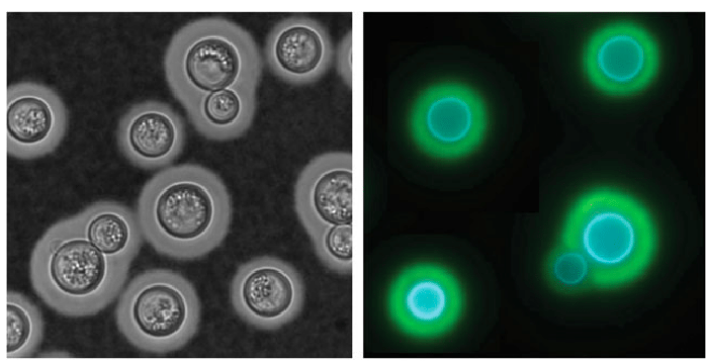 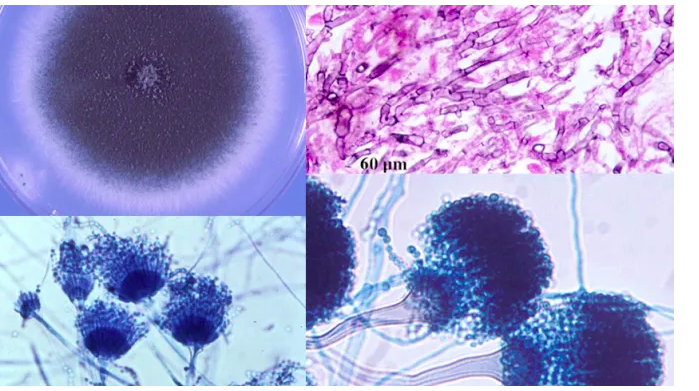 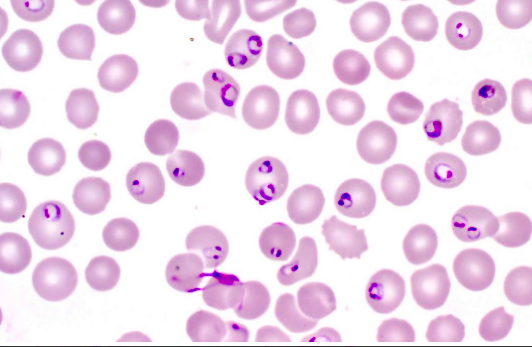 https://www.researchgate.net/figure/Cryptococcus-neoformans-capsule-and-cell-wall-Clockwise-from-upper-left-Negative-stain_fig1_324504826
http://www.pathologyoutlines.com/topic/parasitologymalariapfalciparum.html
https://microbeonline.com/aspergillus-fumigatus-characteristics-pathogenesis-diagnosis/
[Speaker Notes: Bacteria- single cell organisms
Viruses- genetic information + a protein shell (not actual living organisms) -> invade healthy cells and multiply]
How are microbes transmitted?
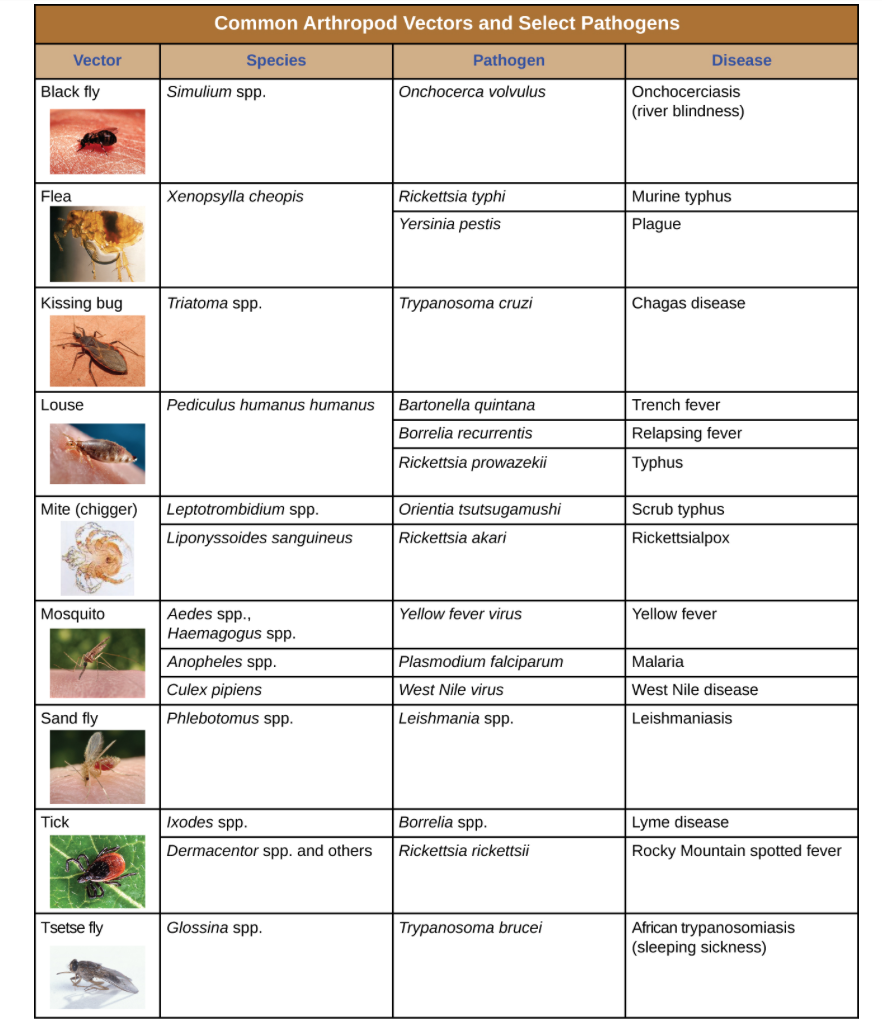 Transmission
Vectors 
Fleas, Mosquitos, Lice, etc.
https://openstax.org/books/microbiology/pages/16-3-modes-of-disease-transmission
How are microbes transmitted? Zoonotic transmission
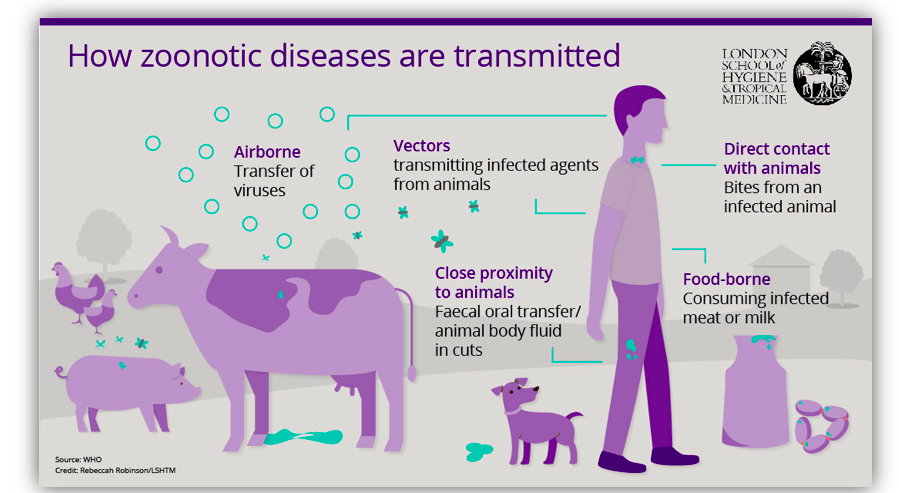 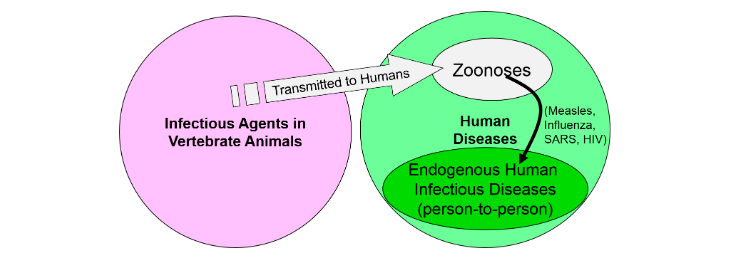 https://foodsource.org.uk/book/export/html/108
http://sphweb.bumc.bu.edu/otlt/MPH-Modules/PH/PH709_Transmission/PH709_Transmission6.html
Human to Human Transmission
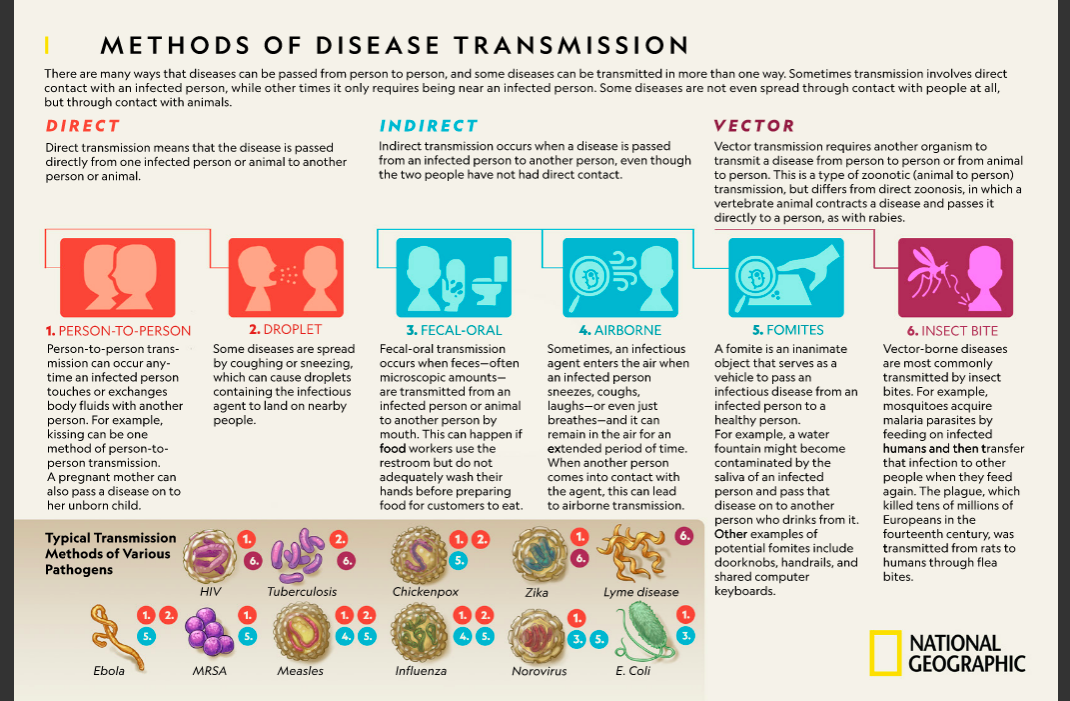 https://www.nationalgeographic.org/media/methods-disease-transmission/
[Speaker Notes: The R0- how many people become infected from one infected person. . .]
How cough droplets spread
https://www.businessinsider.com/how-far-sneeze-cough-germs-can-travel-2018-10?jwsource=cl
How are microbes transmitted? Human to human transmission
https://www.vox.com/2020/1/31/21113178/what-is-coronavirus-symptoms-travel-china-map
[Speaker Notes: The R0- how many people become infected from one infected person. . .]
How do viruses cause disease?
How does SARS CoV2 cause disease?
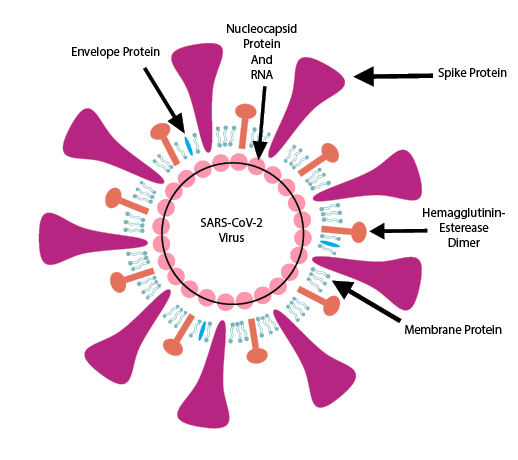 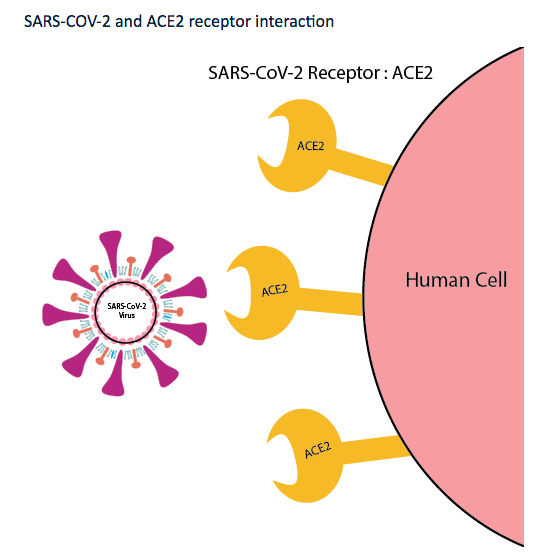 https://www.prosci-inc.com/ace2-antibodies/
How does SARS CoV2/CoviD19 cause disease?
61 Year-Old Male with pneumonia
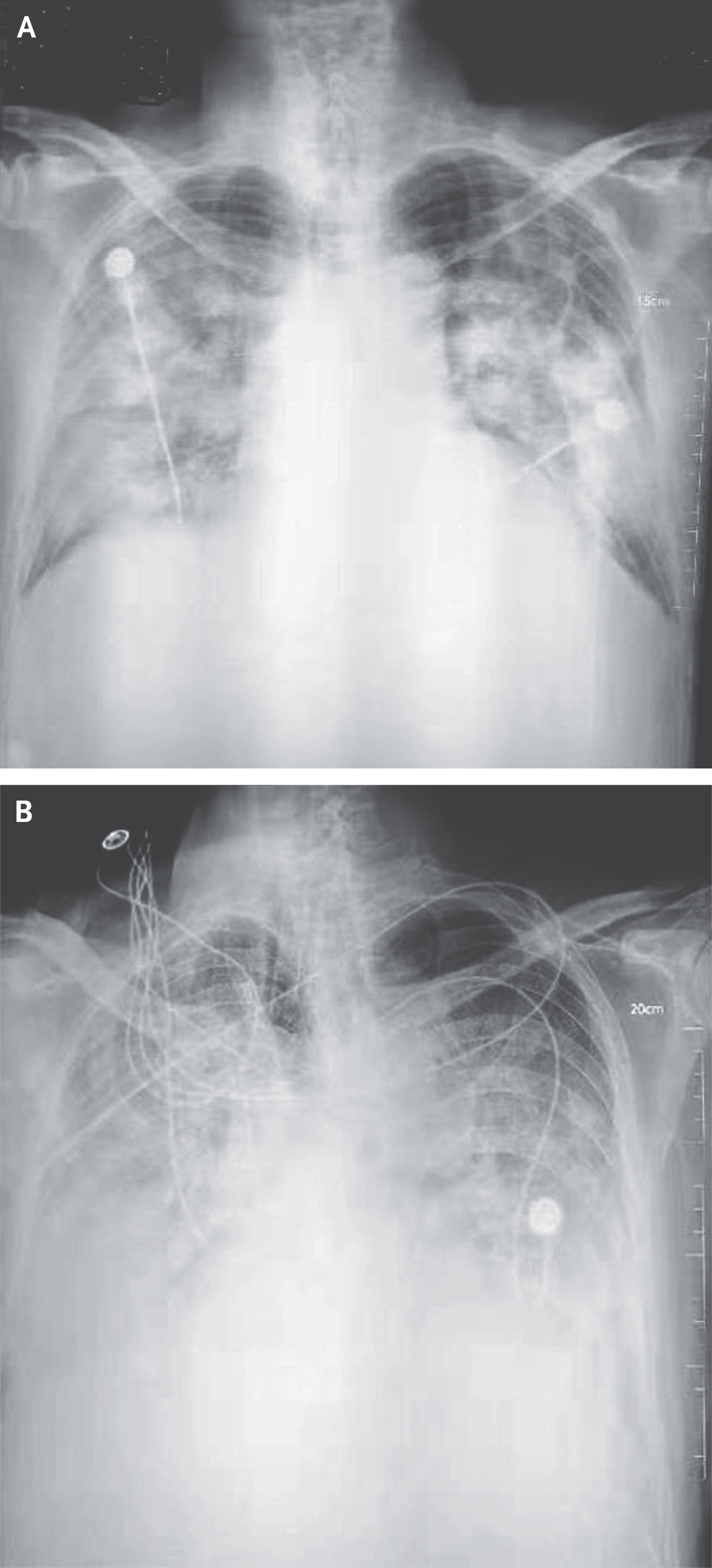 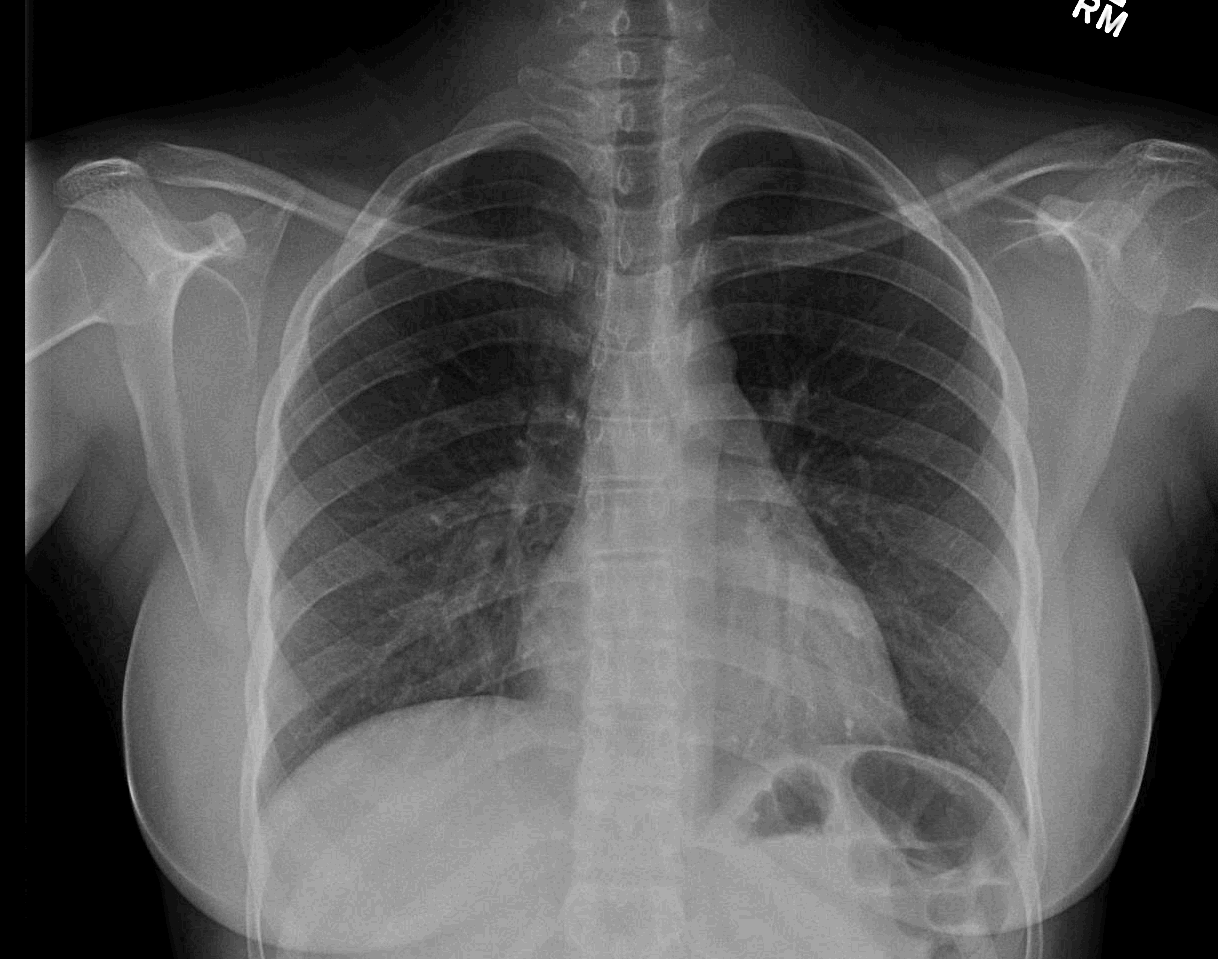 Normal
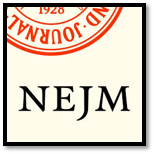 Illness Day 11
Objectives
Definitions
Disease Transmission
SARS CoV2 (i.e. COVID 19) 
What is it and what does it do? 
SARS CoV2/CoVID 19 
What do we do next?
What is SARS CoV2/COVID-19?
Family of viruses -> Coronaviridae
Single-strand RNA, 26 to 32 kB
Hosts: Avian, Bats, camels/dogs/cats/civets/mice
6 coronaviruses  known to affect humans previously, now 7
SARS-CoV, MERS-CoV, SARS CoV2
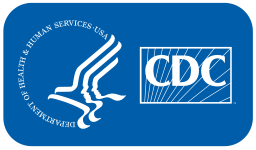 [Speaker Notes: https://www.nytimes.com/article/what-is-coronavirus.html
Target respiratory epithelial cells]
How did SARS CoV2/CoVID19 emerge as a pathogen in humans?
86.9% nucleotide sequence similarity to a CoV which infects only bats
68% similarity with SARS-CoV
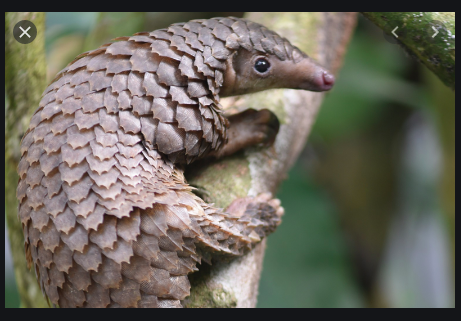 * Bat -> Intermediate Host suspected -> Humans
Lu R, Zhao X, Li J et al. Lancet 2020;395:565-574.
http://sphweb.bumc.bu.edu/otlt/MPH-Modules/PH/PH709_Transmission/PH709_Transmission6.html
[Speaker Notes: Bats hibernating at time of infection
Bat Co-V close but not exact, suggesting an intermediary host 
Bats not sold at Huanan]
How is SARS CoV2/COVID-19 transmitted?
Transmitted via
Spread by being in close contact
6 feet distance recommended to avoid transmission 
Coughing/sneezing – spread of respiratory droplets
Fomite transmission being explored
Fecal-oral transmission suspected
Blood transmission may also occur
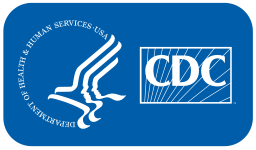 https://www.npr.org/sections/goatsandsoda/2020/01/22/798277557/how-does-wuhan-coronavirus-compare-to-mers-sars-and-the-common-cold
[Speaker Notes: https://www.nytimes.com/article/what-is-coronavirus.html
Target respiratory epithelial cells]
Beginnings of the Outbreak
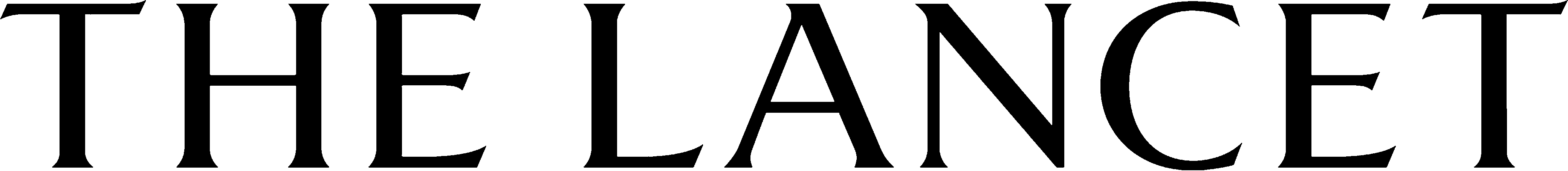 December 29th: 
First 4 cases identified by hospitals using “pneumonia of unknown etiology” surveillance mechanism
Cases all linked to Huanan Seafood Wholesale Market in Wuhan
January 1st
Market closed
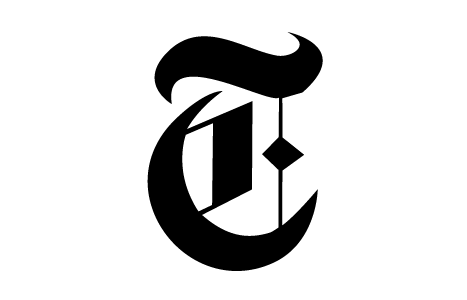 [Speaker Notes: FigureTimeline of early stages of 2019-nCoV outbreak
2019-nCoV=2019 novel coronavirus.
BAL samples collected in which virus identified
https://www.thelancet.com/journals/lancet/article/PIIS0140-6736(20)30185-9/fulltext#figures]
From Local Outbreak to International Epidemic
12/31/2019: China alerts WHO
1/1/2020:  Huanan Seafood Wholesale Market closed
1/7/2020: Novel Coronavirus isolated and identified
1/11/2020: China announces first death
1/13/2020: First case confirmed outside China (in Thailand)
1/23/2020: Wuhan quarantined (planes, trains, buses, subways and ferries halted)
1/24/2020: quarantine expanded to Hunggang, Ezhoue, and other cities in Hubei province
2/2/2020: First death outside China (Phillippines)
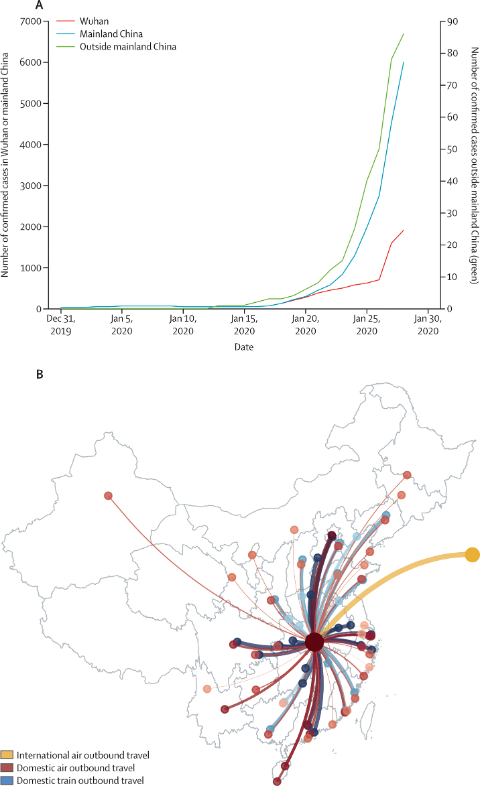 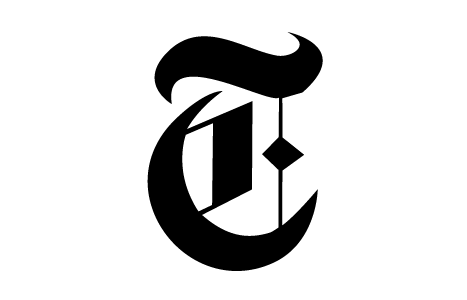 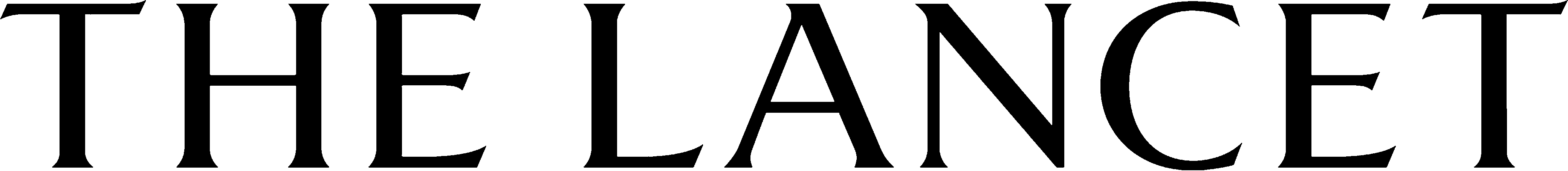 [Speaker Notes: https://www.nytimes.com/interactive/2020/world/asia/china-wuhan-coronavirus-maps.html]
[Speaker Notes: https://www.nytimes.com/interactive/2020/world/asia/china-wuhan-coronavirus-maps.html]
Worldwide cases coronavirus- 3/12/2020
125, 048 cases
117 countries
6 continents
4,613 deaths
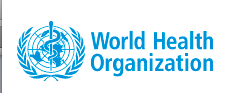 [Speaker Notes: 3.69%]
U.S. cases coronavirus - 3/11/2020
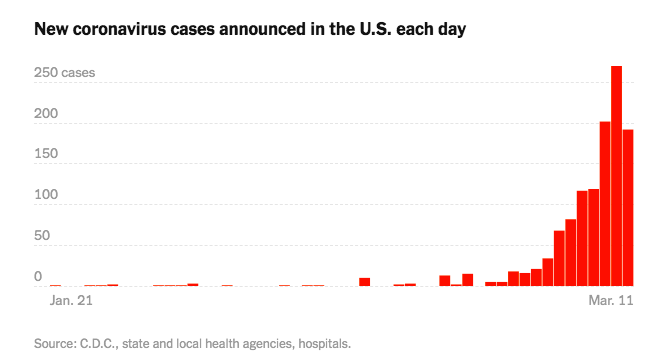 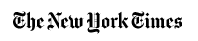 ***1,215 cases; 36 deaths -> NY and Washington State most affected
High Transmissibility Key to Growth
Incubation period ~ 5 days
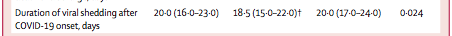 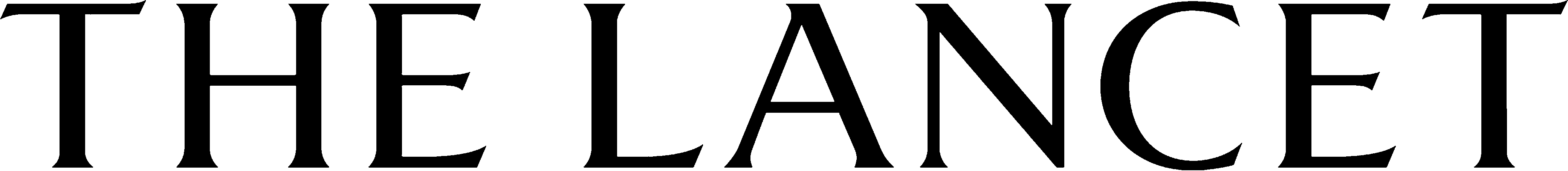 https://www.nejm.org/doi/10.1056/NEJMc2001737
[Speaker Notes: Viral shedding 
Median duration viral shedding 20 days (17-24 days) 
Total span 8 to 37 days
(patients tested every other day]
SARS CoV2/COVID-19 Clinical Features
WHO/Joint Commission Report 
55,924 Cases From China
77.8% -> 30 to 69 y.o.
2.4% of cases < 18 y.o.
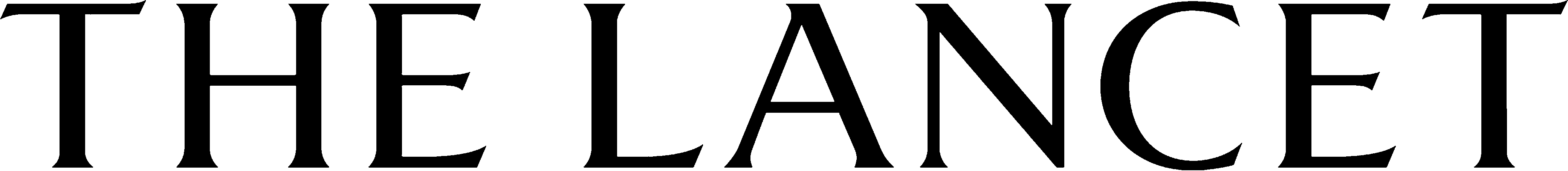 https://www.who.int/docs/default-source/coronaviruse/who-china-joint-mission-on-covid-19-final-report.pdf
SARS CoV2/COVID-19 Clinical Features
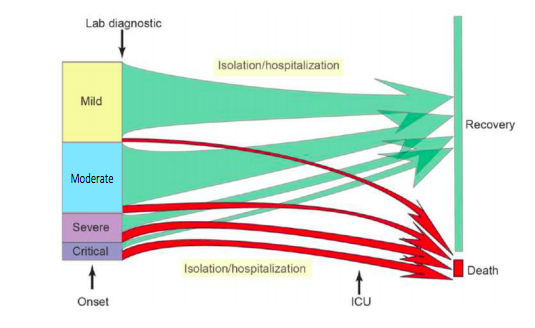 80% of people have mild to moderate disease
13.8% have severe disease
6.1% are critical
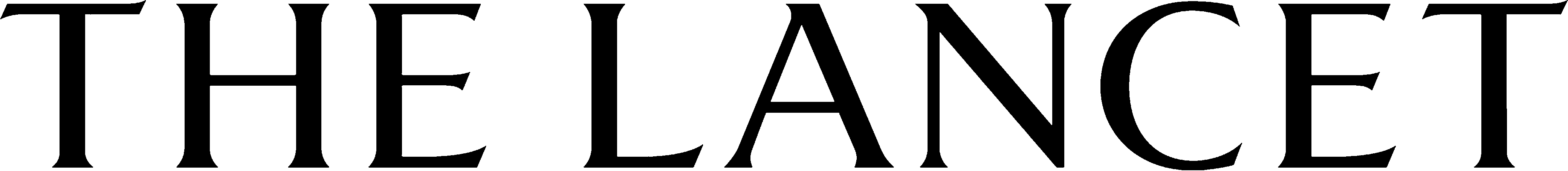 https://www.who.int/docs/default-source/coronaviruse/who-china-joint-mission-on-covid-19-final-report.pdf
[Speaker Notes: Severe- requiring hospital care
Critical- ICU care/shock 
28% mortality in Lancet paper for hospitalized patients]
SARS CoV2/COVID-19 Clinical Features
Case Fatality Rate -1.4%
Risk factors for severe dz
Older age 
Comorbid dz, Chronic lung illness, cancer
50% of hospitalized patients had co-morbid conditions
HTN, DM, CAD, COPD, CKD, Other
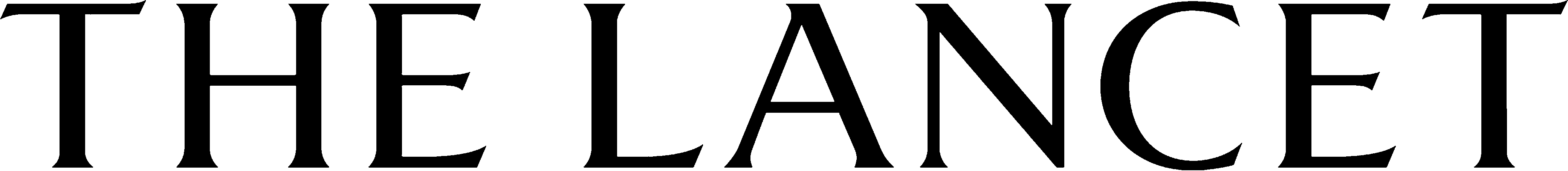 [Speaker Notes: Older age (>60)]
How is SARS CoV2/CoVID19 diagnosed?
History & Symptoms
Travel to CDC Level 2 or higher countries 
Contact w/a known CoVID19+ patient or PUI for CoVID19
Fever, Cough, shortness of breath
Fatigue, Body aches
Diagnostic testing 
Nasal and throat swab 
RT-PCR
Initially, only through CDC/DOH -> now some local testing available, still limited
https://ucl.testcatalog.org/show/474
Objectives
Definitions
Disease Transmission
SARS CoV2 (i.e. COVID 19) 
What is it and what does it do? 
SARS CoV2/CoVID 19 
What do we do next?
Containment vs. Mitigation (i.e. minimizing the impact)
Flatten the Curve. . .
https://giphy.com/gifs/delay-covid19-containment-dWCcpgCRiOHk5B8znA
[Speaker Notes: Prevent
Detect 
Respond]
How do we limit spread in our community?
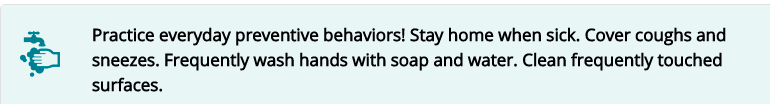 Wash your hands!
After sneezing, blowing your nose, touching your face, being out in public places, going to the bathroom, before/after eating, 
Avoid touching your face
Clean and disinfect frequently touched objects/surfaces 
Get a flu shot!
Save the masks for if you are sick. If not, please save them for health care providers
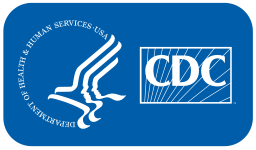 [Speaker Notes: How long to wash hands? 
Alcohol based hand sanitizer at > 60%]
How do we limit spread in our community?
Increasingly: 
Social distancing
Avoidance of large/mass gatherings
Decreasing public transport or commuting on off hours 
Travel bans
Quarantines
https://medium.com/@tomaspueyo/coronavirus-act-today-or-people-will-die-f4d3d9cd99ca
What happens if we do not implement social distancing?
https://medium.com/@tomaspueyo/coronavirus-act-today-or-people-will-die-f4d3d9cd99ca
Influenza 2019-2020 Season
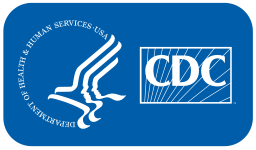 What happens next?
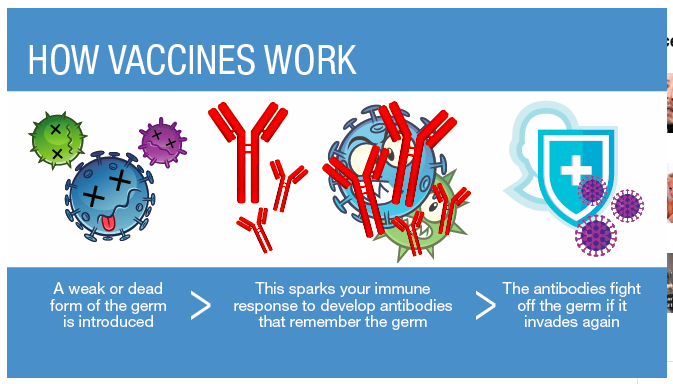 *Vaccine development
https://www.mayoclinichealthsystem.org/hometown-health/speaking-of-health/top-5-faq-about-vaccines
https://www.nature.com/articles/nrd.2015.37
SARS CoV2 Vaccine Development
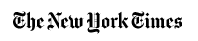 Influenza 2019-2020 Season
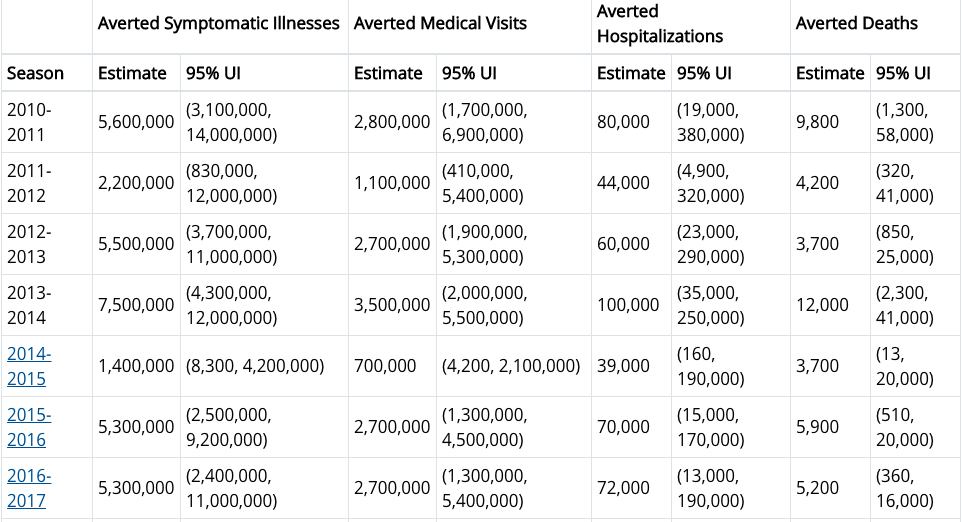 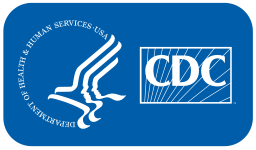 Seasonal flu cycles/viral adaptation
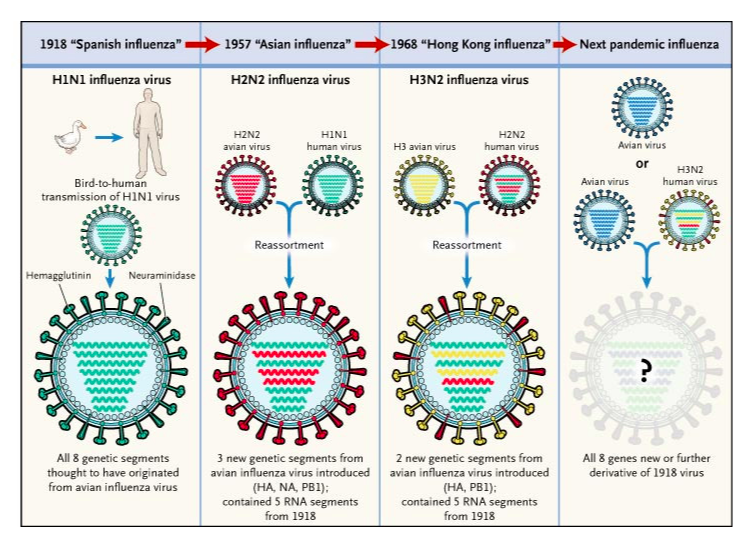 http://www.nejm.org/doi/full/10.1056/NEJMp058281
[Speaker Notes: Respiratory droplet containing the virus is not as stable in warm temperatures
Upper epithelial tract is preferred site of infection]
SARS CoV2/CoVID19 Adaptation
Tang  X, Wu C, Li X et al. National Science Review 3/3/2020.
Anti-viral medication testing
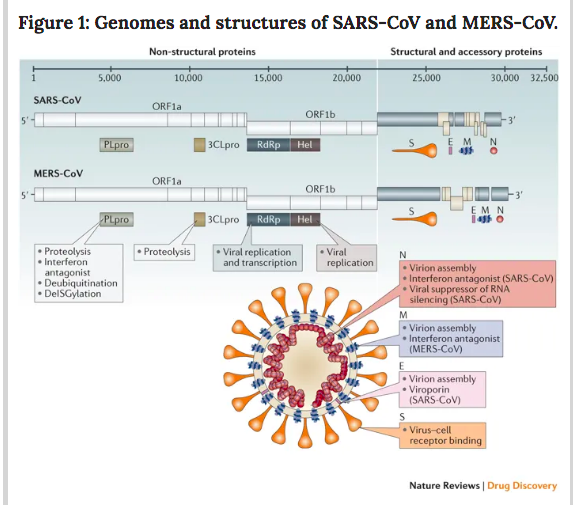 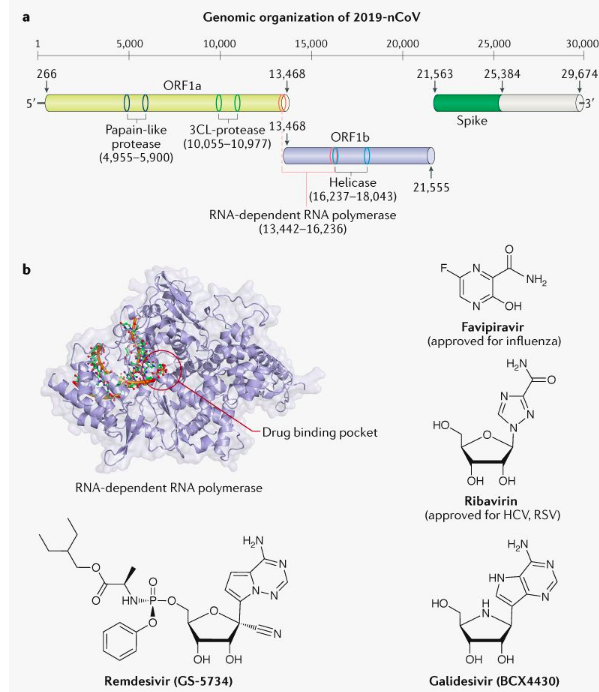 https://www.mayoclinichealthsystem.org/hometown-health/speaking-of-health/top-5-faq-about-vaccines
https://www.nature.com/articles/nrd.2015.37
[Speaker Notes: Nucleoside (adenosine analogue)- gets incorporated into RNA and stops further replication]
Questions?